Overview of Best Value Procurement: Use of Non-Price Criteria as Evaluation FactorsChanging Paradigm in Public Procurement: Toward Value for Money and Higher EfficiencyJune 1 and 2, 2016Belgrade, Serbia
Joshua I. Schwartz
Professor of Law and Co-Director, Government Procurement Law Program
The George Washington University
   Law School
Washington, DC USA
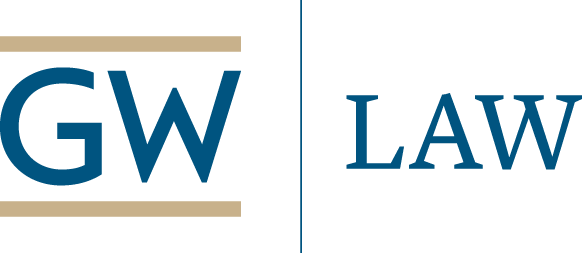 What is best value procurement?
Imagine you are buying parachutes for your government to be used by soldiers whose job is to jump out of airplanes!

Now imagine that one of those soldiers is your husband or brother—or in today’s world perhaps your sister or wife.

So you understand, all too well, that those parachutes must work extremely dependably
2
What is best value procurement?
So, you go to work to make sure that the parachutes procured are extremely safe and dependable.

One option is to write strict performance specifications for parachutes, requiring a very high level of reliability, say 99% reliability

Assuming that you can properly test the parachutes of prospective providers, or that they are tested by some independent authority that you determine to be trustworthy, you could just reject all tenders from providers who do not satisfy this strict reliability standard

And you would purchase the parachutes that your government needs from the qualified provider with the lowest priced offer that meets this 99 % reliability standard
3
What is best value procurement?
At first blush, that may sound great; But think for a moment and pause to realize that you have just bought parachutes for your soldiers that will fail once every 100 jumps by a soldier
4
What is best value procurement?
99% reliability –one failure per 100 jumps --sounds pretty good until you remember that soldiers might do lots of practice jumps

And there may be a large group of soldiers

So, there will be occasional parachute failures and they may well be fatal to a soldier jumping out of an airplane

And every one of the soldiers is someone’s husband or brother and son, or wife or daughter or sister

So in deciding whether 99% reliability is enough, you are effectively deciding how much value your government and your society, places on one human life
5
What is best value procurement?
Remembering that among the soldiers are your loved ones—and those of others, you might want to reconsider your approach to procurement.

One thing you might well do is that you might consider requiring 99.9% reliability

But you are uncertain whether such parachutes are available and whether they might cost a lot more than the 99% reliable ones.  And you might wonder whether your country can afford the cost of parachutes that are 99.9% reliable.
6
What is best value procurement?
The point of this story is that cheapest price is not the only thing you might be thinking about when buying parachutes:
the value of a human life must be considered, among other things, 
and the limits of available resources must be considered as well. 

Moreover, in fact, there are still other factors to weigh, including how effective the parachutes are for the particular kinds missions that the soldiers might be called upon to perform
7
What is best value procurement?
And the moral of this story—this example-- is not limited to military context.

For instance, if your government is building an overpass, like the one that recently, tragically, collapsed in India, the quality of the works procured plainly has an impact on the preservation of human life
8
What is best value procurement?—the “Best Value” Alternative
One other way to proceed that is important to consider is to conclude that cheapest price just should not be your ultimate and exclusive evaluation factor, even when you have specifications that demand high reliability

Instead of choosing on the basis of the lowest price you could try to identify all the factors that really ought to affect your selection of parachute to buy, price as well as quality and reliability
9
What is best value procurement?—the “Best Value” Alternative
If you can then turn that conception of what you really want and what you value into a clear statement of the objectives that you are seeking in your procurement of parachutes 

And  moreover, if you can identify the relative weight to be given to different factors, in your procurement decision
10
The “Best Value” Alternative
Then you can undertake a procurement on the basis of what we call 

		BEST VALUE
11
What is best value procurement?
It is important right now to make the following point:

Switching to a best value approach for our hypothetical parachute procurement does not eliminate the need to decide how much your country is will to pay for a safer and more reliable parachute
12
What is best value procurement?
On the contrary, it makes that choice overt and transparent—and that is a good thing!

On the one hand it acknowledges that your country is willing to pay more for a more reliable parachute
But it also acknowledges the tradeoff that likely exists at some point between safety and price
No country is so rich that it is willing to pay an unlimited amount for a small increment of safety
But instead of hiding that choice about how much safety is worth exclusively in the process of formulating specifications, it addresses that choice, at least in part, in the open and transparent processes of best value procurement that we are here to learn today
13
Non-Price Evaluation Factors
The trend around the world is to move away from award based solely on price

For instance, use of non-price evaluation factors is permitted both in the United States in the system that we call “Competitive Negotiations” and is permitted under the European Directives
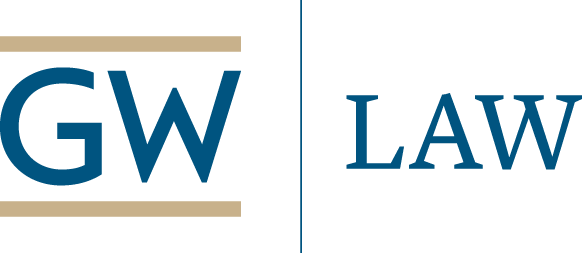 14
Non-Price Evaluation Factors
There is an unlimited range of possible non-price factors, including
Technical Quality Factors, such as:
Technical approach
Staffing
Environmental considerations
Energy efficiency
Past Performance
And more…
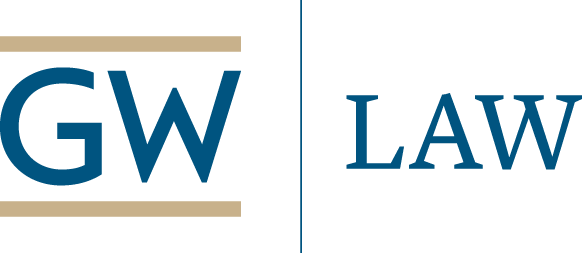 15
Non-Price Evaluation Factors
The function of some of these non-price factors can be achieved in other ways that technically do not make them contract award factors, as has already been mentioned in my example about buying parachutes.

But in some situations nothing is as effective as the ability to openly and explicitly and transparently weigh non-price factors against price, and against each other
Again, the potential to get maximum value for money exists in using this approach if it is done right
16
Non-Price Evaluation Factors
Conversely, and equally important, if it is done wrong, use of non-price factors can produce non-transparency  

It could open the door to suspicion of either corruption or incompetence

The opportunities and these risks are a big part of the reason for a program such as this
17
The Professional Procurement Workforce
The large potential benefits, as well as the risks associated with using best value procurement place a premium on training a capable and professional procurement work force, that is able to prudently and reliably exercise the opportunity to employ judgment, experience and indeed, the wisdom that top quality procurement professionals around the world possess

But the challenge of creating, training, and maintaining that workforce is a central difficulty for all developed and developing nations.  So it is important to reassure you that in our own country, the United States, Professor Schooner and I have both been among the strongest proponents of the view that training and rewarding and respecting the procurement workforce is a key challenge for the United States—or for any nation.

But of course, the workforce also has to earn and maintain that respect.
18
Assessing Non-Price Factors
Some non-price factors are easy to assess objectively (for example, length of warranty)

Some are difficult to assess objectively (for example, quality of past performance)

It is tempting, and sometimes desirable to develop an objective-sounding formula for assessment, but that may be too mechanical to actually achieve the best value for money
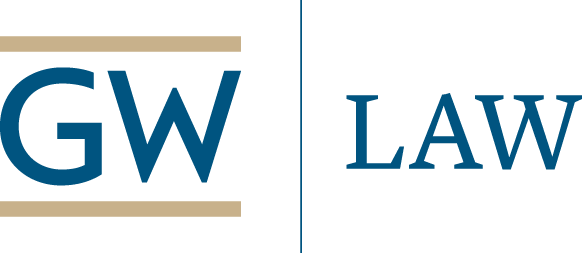 19
Assessing Non-Price Factors
If non-price factors are to be used, there is also the further question of whether the non-price factors should simply be assessed as either “acceptable” or “unacceptable”

If so, then that suggests that acceptability should be judged first, and then award will be based on price

Alternatively, non-price factors could be assessed on a sliding scale that recognizes gradations of quality
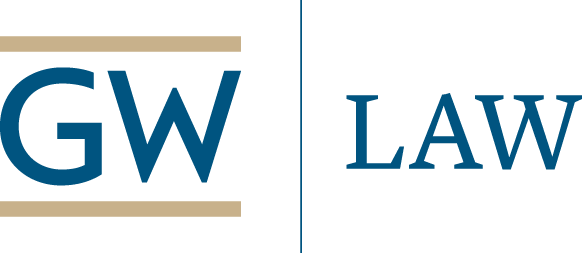 20
Evaluating Tenders
It is critical that the public authority follows whatever rules are set out in the tender documents

If the tender documents provide for weighting of the various factors, that must be followed

No factors in the tender documents may be ignored, nor may new factors be added
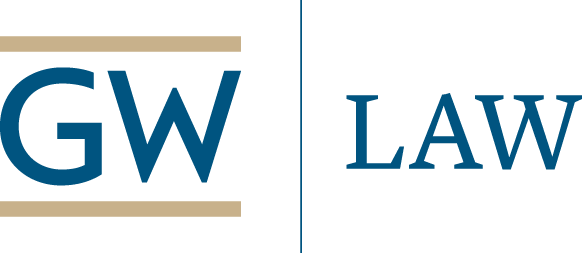 21
Evaluating Tenders
In sum, the cardinal principle of best value procurement is simply stated: 
You must say (in advance) what you are going to do—that is how you will evaluate offers, 
AND
You must do precisely what you said you would do in evaluating offers
22
The Challenge of Tradeoffs
There is always the challenge of how to “trade off” price against non-price factors, to reach what the EU formerly called the “most economically advantageous tender” and now calls the “best price/quality ratio”

Promoting transparency and advancing the fight against corruption would call for the use of a formula that is known to bidders
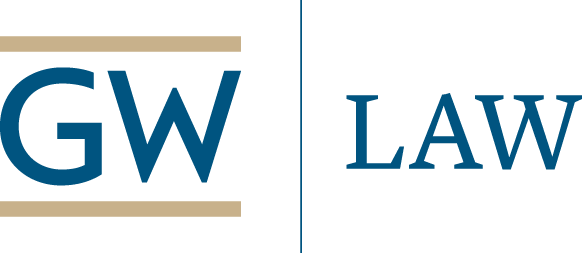 23
The Challenge of Tradeoffs (continued)
Using a fixed formula for the tradeoff may be so mechanical as to be unhelpful

Yet, without a fixed formula tradeoffs become more  subjective and the process less transparent

The more common international practice seems to be use of a formula
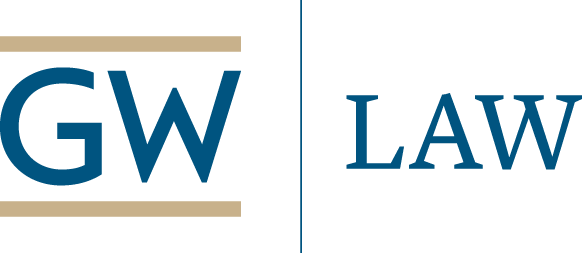 24
The Alternative to Tradeoffs
The alternative as was mentioned in my example about procurement of parachutes is to use technical considerations to set the minimum requirements for all relevant non-price factors relatively high, and then use price as the only award criterion –awarding the contract to the tender that offers the cheapest product
25
The Alternative to Tradeoffs
This has the advantage of simplicity and apparent transparency in its application

But it requires the government to do a very good job in writing the specifications and requirements

And it may entail making important choices, such as how much you are willing to pay for additional reliability—for saving a human life—in a non-transparent manner

It may also unnecessarily and unwisely limit the field of competitors and undermine the ultimate goal of achieving best value for money
26
When to consider a best value approach
Thus adopting the techniques of best value procurement is a choice that should be considered whenever any government is buying products or services with meaningful and important variations in the non-price aspects of the goods or services to be acquired
27
When to consider a best value approach
On the other hand, use of a best value approach demands establishment of a robust and reliable system of challenges –we call them bid protests in the United States, but the generic term in Europe is “challenges.”

Such a system allows a disappointed offeror to invoke the intervention of a trustworthy and independent body to review the formulation of the solicitations, and the application of the criteria identified there to the actual offerors, to ensure that neither any form of corruption, nor a more innocent form of incompetence or misapplication dictated the selection of the the winning offeror.
28
When to consider a best value approach--obstacles
In many systems, however, the weakness of the challenge mechanism means that negotiations create risks that are not adequately controlled 

The right choice is not the same for every country

Nor is the right choice the same for each country over the course of its history and development

The right choice for any country may thus depend on the state of development of its procurement system and challenge mechanism and may thus change over time

I will return to, and elaborate on, this point when I talk about negotiations in procurement this afternoon.
29
Other considerations: the challenge of how to assess cost or price
Another reason to consider adopting a best value approach is that even in evaluating cost or price factors, there is more than one way to attempt to assess that.
Accordingly, one might want to use best value procurement to provide a transparent means for weighing different aspects of the cost of purchasing and operating a particular kind of product or service.
30
Addressing the challenge of how to assess cost or price in best value procurement
Every system evaluates cost in comparing competing bids

But how do you best measure cost?  

It turns out to be a harder question than it first appears to be
31
Spectrum of Ways to Assess Cost
At one end of the spectrum is the traditional way to assess cost, often viewed as the safest:

What is the “ticket” price?  

That is, the price that the government will pay up-front for the good or service
32
Spectrum of Ways to Assess Cost
Next, we can add (or subtract) costs associated with delivery and installation

These may be almost as certain and almost as predictable as the ticket price
33
Spectrum of Ways to Assess Cost
Next, we can begin adding costs to reflect expected repair and spare-part replacement costs

These costs become more and more uncertain, the further into the future we go
34
Spectrum of Ways to Assess Cost
Finally, we can try to calculate the “life-cycle cost” (“total cost of ownership” over the life of the product, system or service)

That appears, in principle, to be the most thoughtful and comprehensive approach…

…but it is also the most subjective and usually the most uncertain
35
Best value procurement and lifecycle cost
So an important possibility to consider is to make each of these elements of cost an evaluation factor in a a best value procurement scheme, so that each gets some, carefully considered, weight in the overall scheme of evaluation

The relative weight to be be given to each of these cost factors is transparently apparent in this approach

And these cost factors can be weighed together and traded off with the relevant non-price factors, as discussed earlier, in a transparent manner
36
Choosing Best Value procurement
Again, however, the suitability of this approach depends on the development of procurement infrastructure for best value procurement, including a robust and reliable independent challenge system

So that the right choice is not the same for every country, as I have mentioned

And the right choice for a particular country may well change over time as its procurement system develops, as its professional procurement workforce is developed and expanded and as its challenge mechanism develops and becomes reliable over time.
37